VRMCA2015 Annual MeetingVA Beach, October 6“Presidential Politics and the US Economy”Daniel PalazzoloProfessor of Political Science University of Richmond
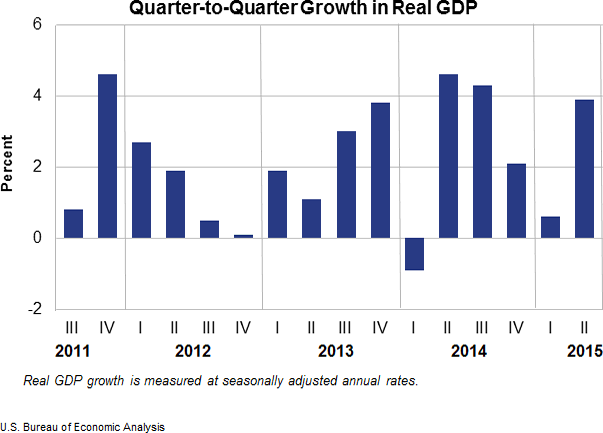 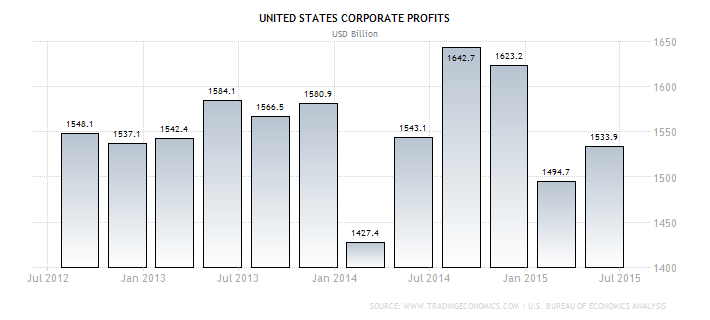 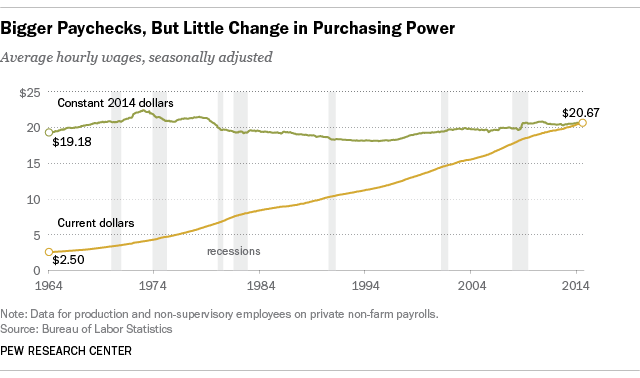 Trump Tax Plan Goals
Middle Class Tax Relief
Maintain deductions and credits for middle class
Eliminate Marriage penalty and Alternative Minimum Tax
Simplification
Four brackets
Eliminate  all estate taxes
Economic Growth
Corporate Tax Rate 15%
Repatriate Corporate Profits at 10% rate
Eliminate Corporate Loopholes
“Reasonable” Business Expensing
Fiscal Responsibility?
Trump Tax Rates
Trump Effects(Tax Foundation)
Strategy makes sense and gains over 10 years
11.5% GDP growth 
29% increase in capital investment
5.3 million jobs
But…
-Revenues decline by $10.2 trillion
-Publicly held debt would increase from 77% to 125% of GDP
Jeb Bush Tax Plan
Individual Income Taxes
Three rates from seven: 28%, 25% and 10%
Double the Standard Deduction
Eliminates Marriage Penalty and ATM
Expands Income Tax Credit
Maintain charitable deductions
Cap deductions for the wealthy
Corporate Taxes
Cut rate from 35% to 20%
  Repatriate Corporate Profits at 8.75% (10 years)
Bush Effects(Tax Foundation)
Gains over 10 years
10% GDP growth 
28.8% increase in capital investment
2.7 million jobs
Increase revenues by $1.6 trillion
Marco Rubio Tax Plan
Individual Taxes
Two simple brackets—15% and 35%.
Replace standard deduction with personal exemption and credit
New child credit of $2500
Eliminate the marriage penalty and estate taxes
Corporate
25% top rate
Full expenses of investments
Exempt business from repatriating cash
Rubio Effects(Tax Foundation)
Gains over 10 years
15% GDP growth 
49% increase in capital investment
2.7 million jobs
Increase revenues by $1.7 trillion
Hillary Clinton Economic Plan
Expansive agenda 
See: 
https://www.hillaryclinton.com/issues/plan-raise-american-incomes/
Bernie Sanders 10 year Economic Plan
Medicare for All ($15 trillion)
Increase Social Security ($1.2 trillion)
Infrastructure ($1 trillion)
College Affordability ($750 billion)
Paid family leave ($319 billion)
Bolster private pensions ($29 billion)
Youth Jobs Initiative ($5.5 billion)
Increase minimum wage to $15 per hour by 2020
Revenues: ($6.5 trillion)
	- Increase income, capital gains, and estate taxes on earners who make $250,000 and above
GOP Nomination Process: Two Schools of Thought
New School
Traditional School
Outsider Prevails
GOP base is tired of politics as usual
GOP Politicians have not delivered needed change
Grassroots needs to takeover the process
50% or more voters are consistently supporting an outsider
Republicans  eventually fall in line
Winner needs to raise $
Winner needs organization/endorsements
Too early to make much of polls: voters will come around
Need to link together establishment with grassroots
GOP Tracking Poll: 2015(realclearpolitics ave: 9/17-10/1)
GOP Nomination 2007-08
GOP Nomination 2011-12
Fundraising(through 2nd quarter)
Endorsements
Bush
5 Governors
7 Senators
25 House Members
15 Statewide
Rubio
1 Governor
5 House Members
5 Statewide
Trump’s Endorsements
Winning in N. Korea
Dennis Rodman
Kim Jong Un